Министерство образования Республики Башкортостан
ГБОУ СПО «Баймакский сельскохозяйственный техникум»
«Сорные Растения»
План
Вопрос 1. Сорняки, вред наносимый сорняками.Вопрос 2. Биологические особенности сорняков.                                      Вопрос 3. Классификация сорняков .
2
Вопрос 1. Сорняки, вред наносимый сорняками.
3
Сорняки – это растения в посевах сельскохозяйственных культур, которые наносят ощутимый вред, выражающиеся снижением урожайности и качеством урожая.Засорители - это растения, относящиеся к культурным видам, не возделываемым на данном поле.
4
Специализированные сорняки
Засоряют посевы только определенных культур. 
Трудно найти в посевах и отделить от семян культурных растений.
                   Горох       пелюшка
                   Овёс         овсюг
                   Озимые      костёр ржаной               и  василёк синий
5
Карантинные сорняки - сорняки особо вредоносные, отсутствуют или ограниченно распространенны на территории страны или отдельного района. Включены в перечень карантинных объектов.
Амброзия полыннолистная, многолетняя, трехраздельная;
Горчак ползучий;
Паслен клювовидный;
Паслен трехцветный;
Паслен каралинский;
Повилики (все виды).
6
Сорные лекарственные растения
Ландыш майский
Горицвет весенний
Чистотел
Крапива двудомная
Зверобой продырявленный 
Мать-и-мачеха
Чабрец ползучий
Подорожник большой
Пустырник
Душица обыкновенная
Полынь горькая
Пастушья сумка
Череда трехраздельная 
Тысячелистник
Боярышник кроваво-красный
Шиповник
7
Зверобой продырявленный
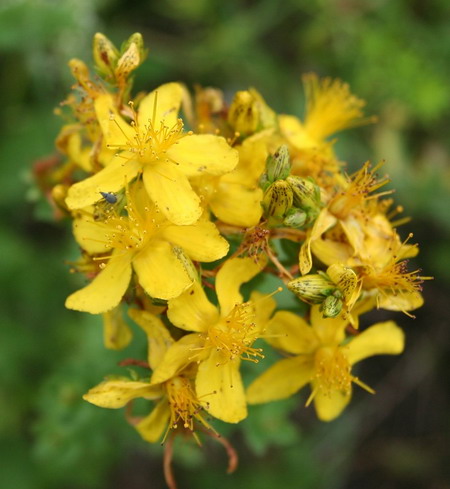 8
Мать – и - мачеха
9
Подорожник большой
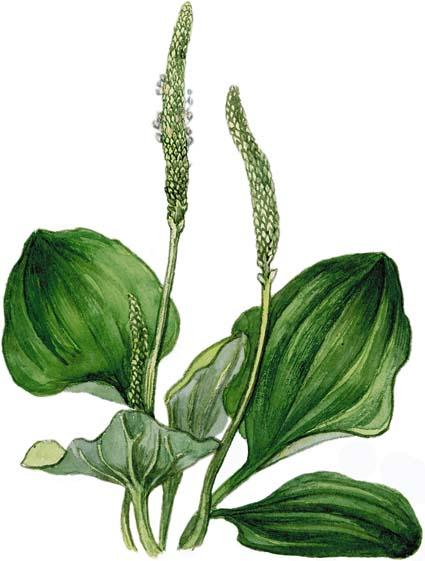 10
Пустырник
11
Душица обыкновенная
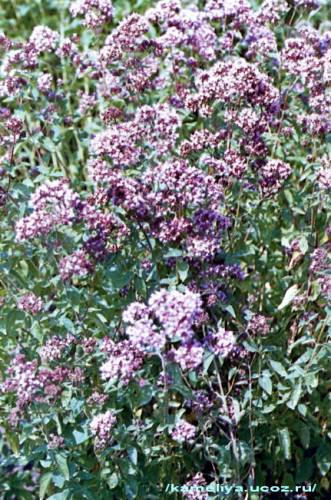 12
Полынь горькая
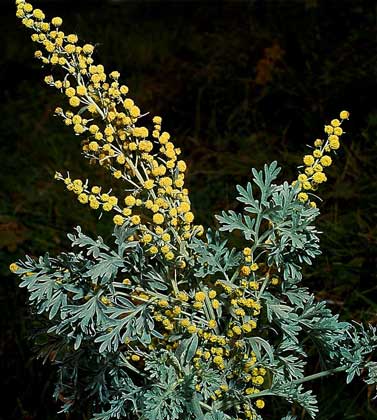 13
Боярышник кроваво-красный
14
Сорные ядовитые растения
Звездчатка злачная
Молочай обыкновенный
Паслен черный
Живокость посевная
Чемерица 
Полынь
Болиголов
Пролеска многолетняя
Ароник пятнистый
 Калужница 
Ветреница лютичная
Белладонна
Безвременник осенний
Горчица полевая
Вех ядовитый 
Авран лекарственный
15
Паслен черный
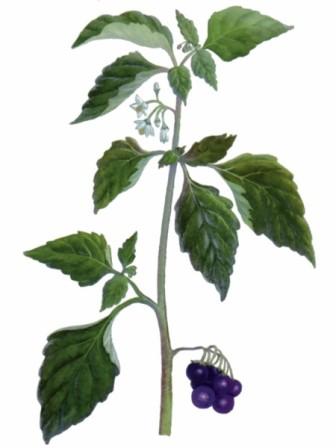 16
Чемерица
17
Болиголов
18
Вех ядовитый
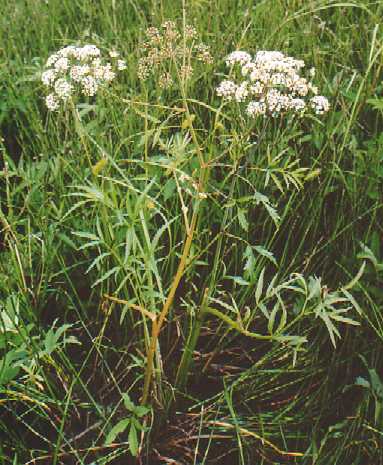 19
Вред
Снижение урожайности сельскохозяйственных культур.
Ухудшение качества продукции.
Поглощение влаги, питательных веществ и солнечного света.
Заглушение культурных растений.
Размножение вредителей и распространение болезней с/х растений.
20
Вопрос 2. Биологические особенности сорняков.
21
Биологические особенности сорняков
Воспроизводство (плодовидность)
22
Способы распространения:
Ветер
Вода
Животные
Сельскохозяйственные орудия и машины
23
Жизнеспособность семян
24
Прорастание семян сорных растений, покой семян.
Глубокий покой – объясняется физиологическим состоянием семени и строением оболочки.

Вынужденный покой – вызывается неблагоприятными внешними условиями для прорастания.
25
Жизнеспособность и пластичность при различных экологических режимах.
Быстрая приспособляемость к изменяющимся внешним условиям среды. 

Пластичность при неблагоприятных условиях они едва заметны у земли, а при благоприятных условиях ветвятся, достигают огромных размеров.
26
Наличие у многих видов сорняков разнокачественных (гетерокарпичных) семян.
На одном и том же растении встречаются семена трех видов.

Марь белая
Крупные семена – прорастают в год созревания.
Более мелкие семена – прорастают на второй год.
Очень мелкие семена – прорастают на третий год.
27
Способность размножаться вегетативным путем.
На подземных органах много почек возобновления, из которых могут образоваться отпрыски и развиться самостоятельные растения.
 Например : осот полевой, осот розовый, пырей ползучий.
28
Вопрос 3. Классификация сорняков .
29
Классификация сорных растений
30
Э ф е м е р
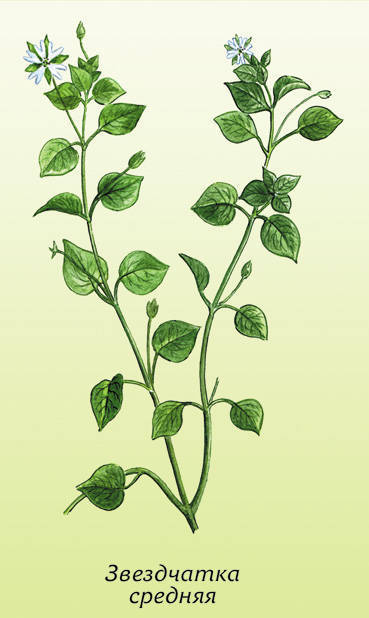 Растения с коротким вегетационным периодом, способно давать за лето несколько поколений.
31
Яровые ранние сорняки
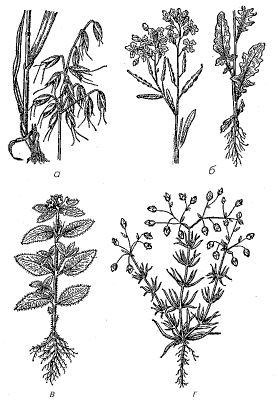 Всходят ранней весной и дают семена раньше или одновременно с основной культурой.
Овсюг обыкновенный
32
Яровые поздние сорняки
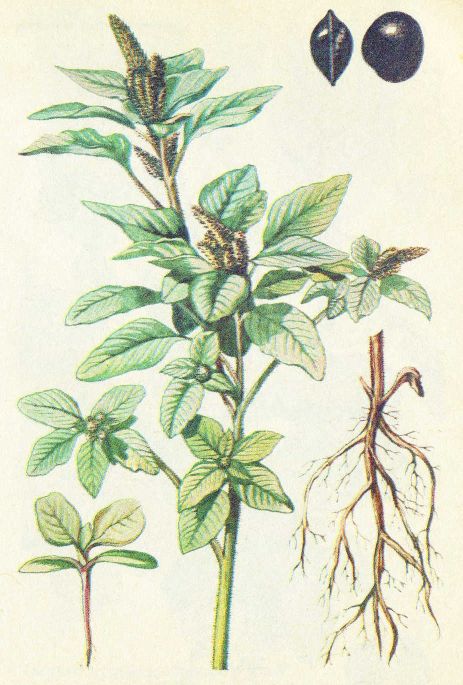 Всходят при достаточном прогревании почвы и дают семена после уборки основной культуры.
Щирица запрокинутая
33
Зимующие сорняки
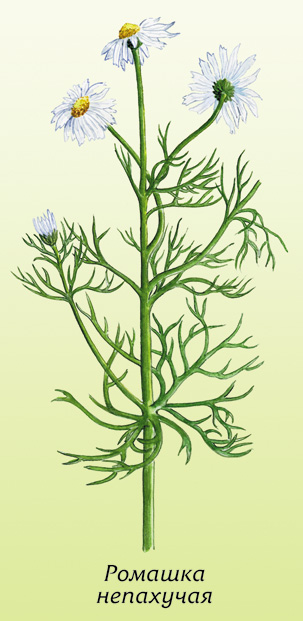 Растения при прорастании в конце лета развиваются как озимые, а при прорастании в начале лета – как яровые.
34
Озимые
Растения для развития которых необходим период покоя с низкими температурами, без которого невозможно их дальнейшее развитие.
Костёр ржаной
35
Двулетние
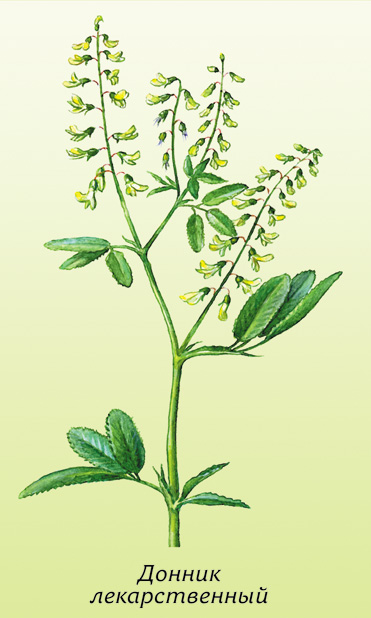 Растут в течении двух лет. В первый год накапливают большое количество органических веществ. В случае прорастания в конце лета – дважды проходят зимовку.
36
Стержневые
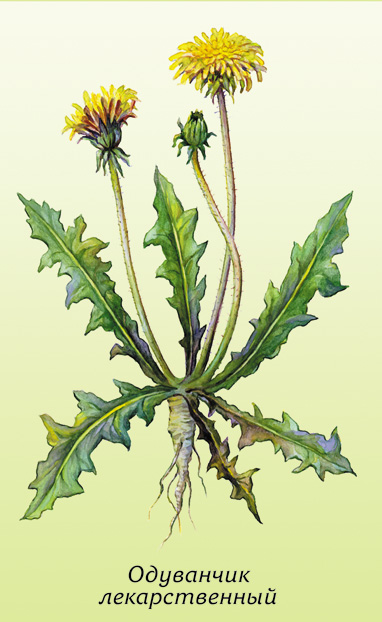 Многолетние сорняки со стержневой корневой системой и семенным размножением.
37
Мочковатокорневые
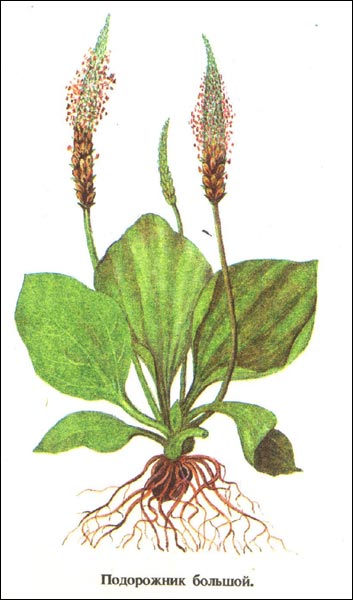 Многолетние сорняки с мочковатой корневой системой и семенным размножением.
38
Ползучие
Размножаются вегетативно , благодаря ползучим наземным побегам.
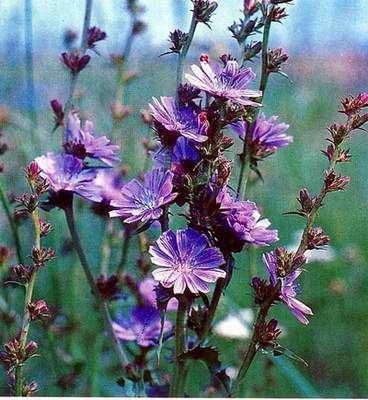 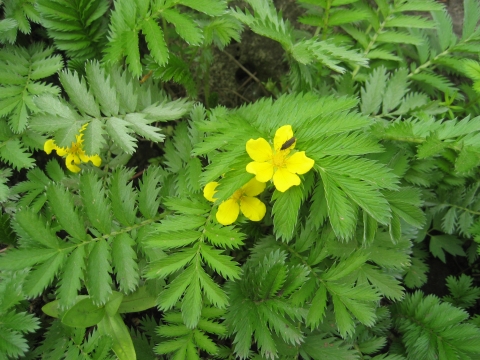 Лапчатка гусиная
39
Клубневые
Органами вегетативного размножения являются клубни.
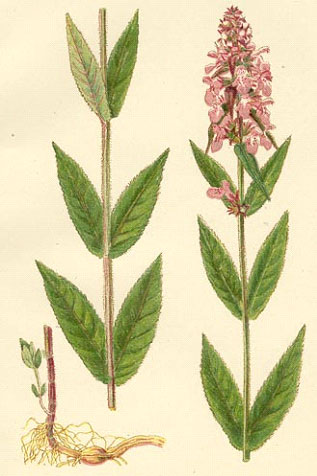 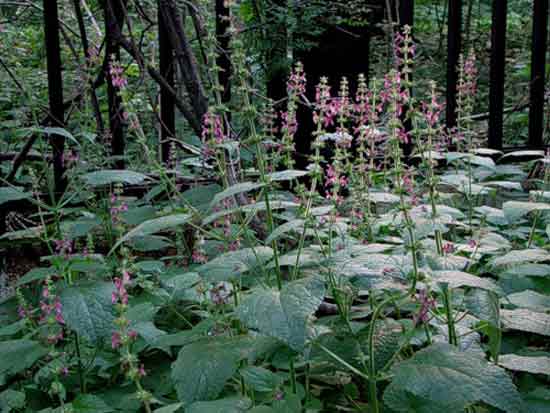 Чистец болотный
40
Луковичные
представитель : Лук круглый. 

имеет : луковицу, служащую доля накопления органических веществ.
41
Корневищные
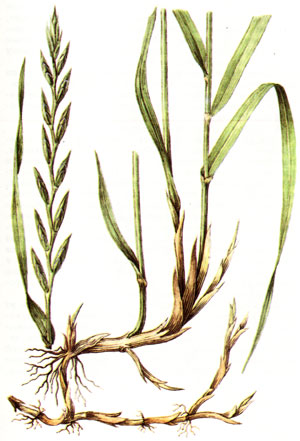 Имеют подземный побег – корневище и в основном размножаются вегетативно.
Пырей ползучий
42
Корнеотпрысковые
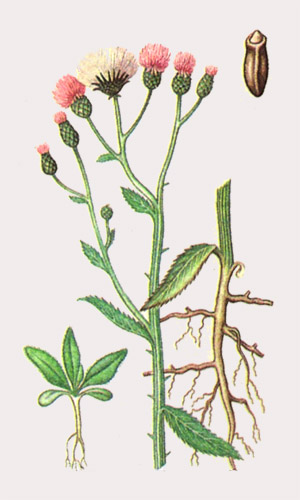 Имеют стержневой корень с расходящимися радикально боковыми корнями, имеющими почки возобновления.
Бодяк полевой
43
Контрольные вопросы
На какие классы делятся сорняки?
В чем различие между малолетними и многолетними сорняками ?
Назовите биологические особенности сорняков ?
44
45